Flooding in Central Europe
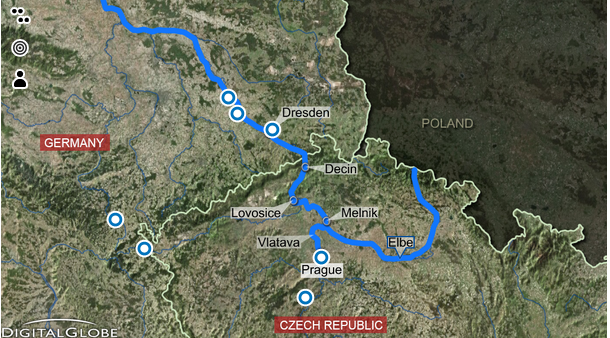 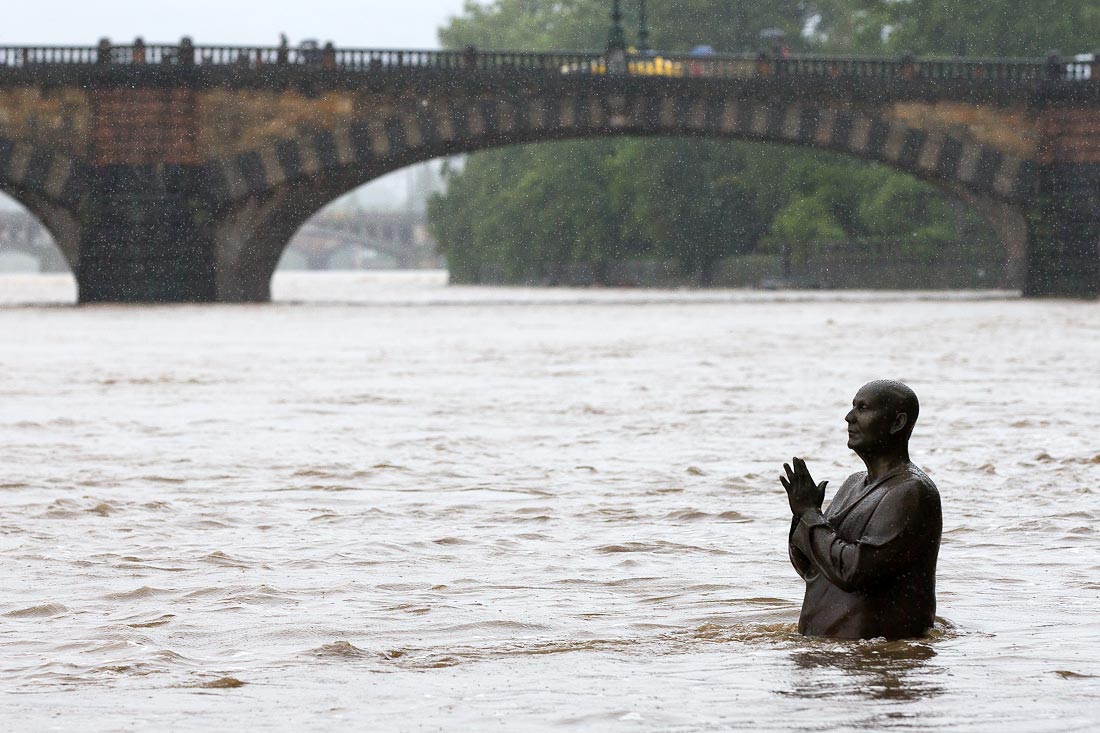 Flooding in Central Europe began after several days of heavy rains in late May - early June 2013.
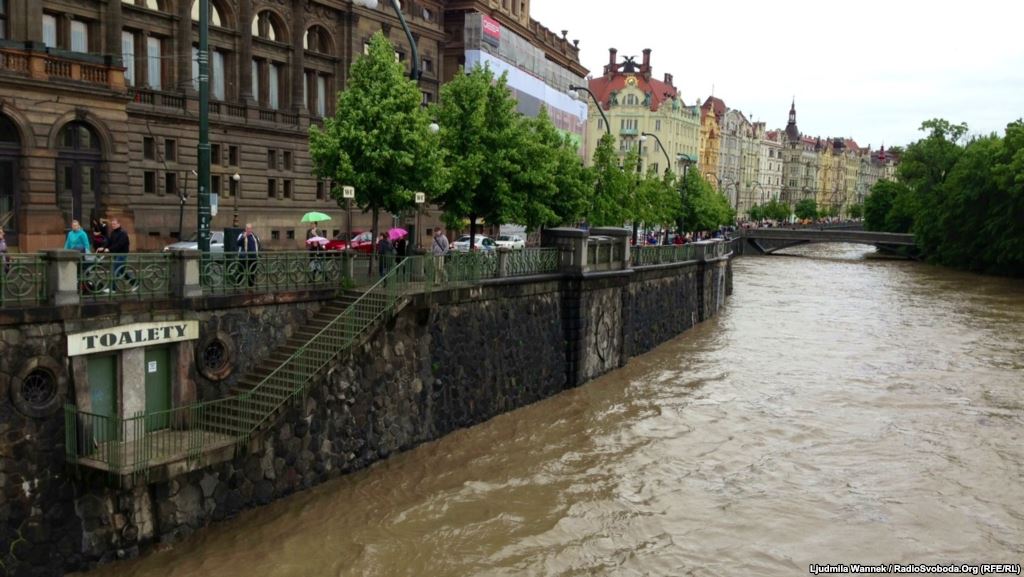 Flooding and destruction of affected mainly the east of Germany, the Czech Republic and Austria
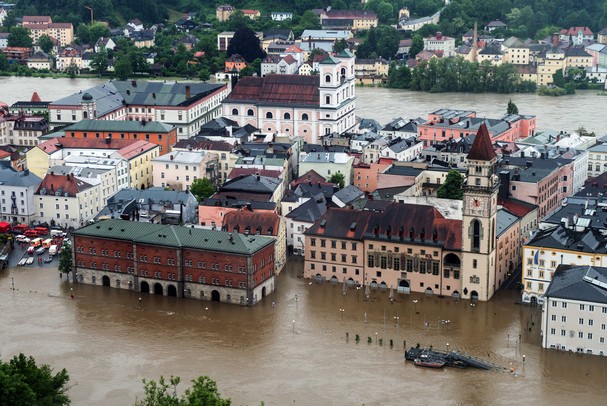 Flooding has spread downstream Elbe, Danube.
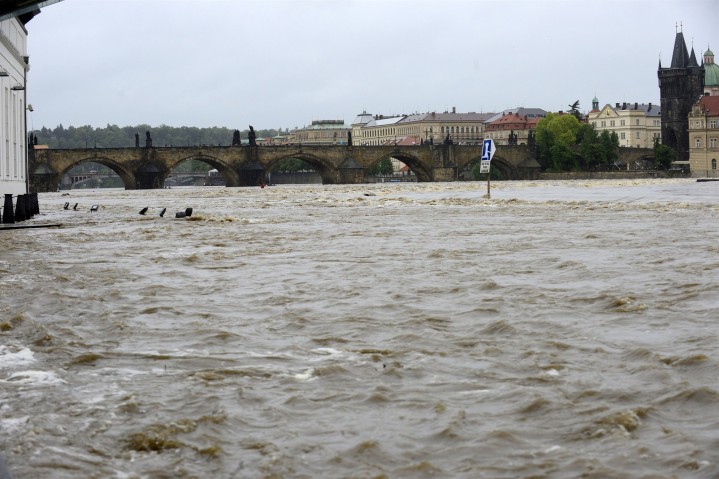 Reported the deaths of at least 15 people.
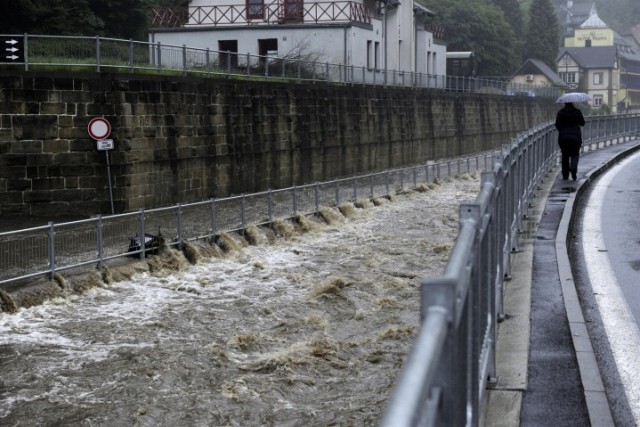 The Czech government declared a state of emergency in the country. This is through the floods in Prague and other cities where rivers burst their banks.
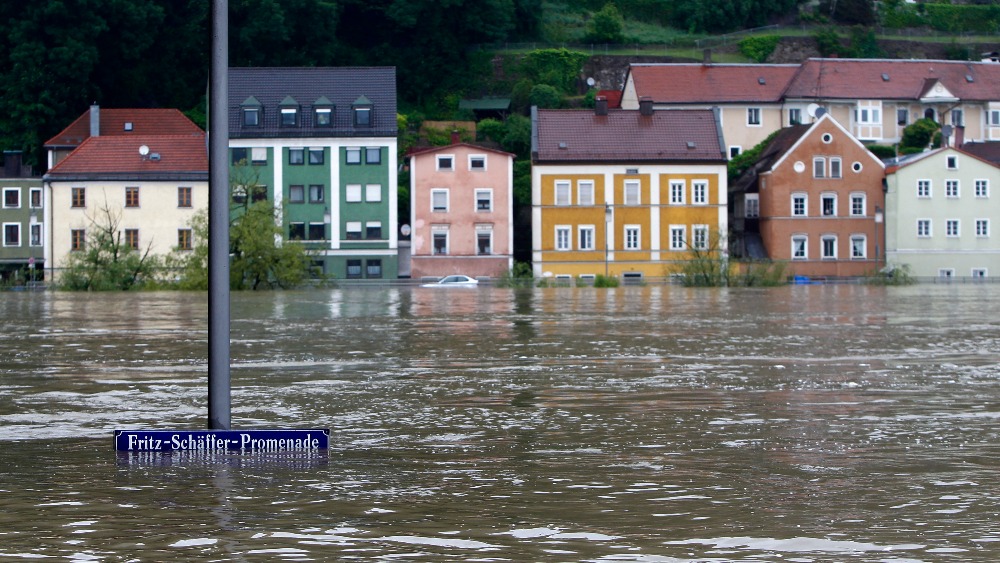 Before flood in Germany joined the military.
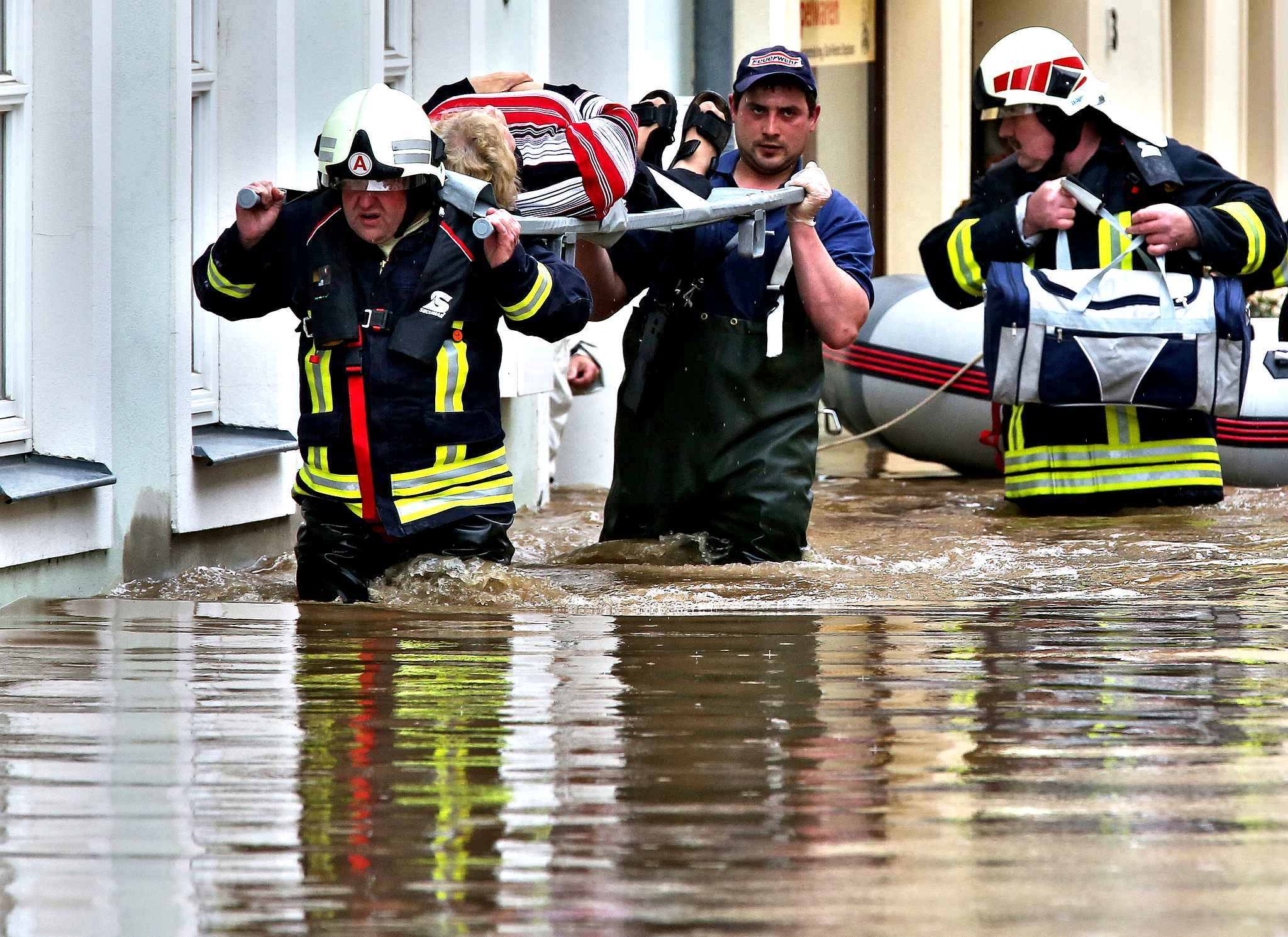 Damage from floods in eastern Germany will make 10-12 billion.